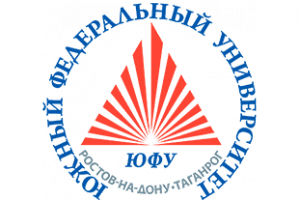 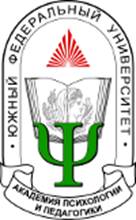 Развитие инициативности дошкольников в добровольческой деятельности
выполнил: аспирант 1 курса Зелинская М.Г.
Научный руководитель:
 Татаринцева Н.Е., д.пед.н, профессор 
кафедры дошкольного образования 
Академии психологии и педагогики ЮФУ
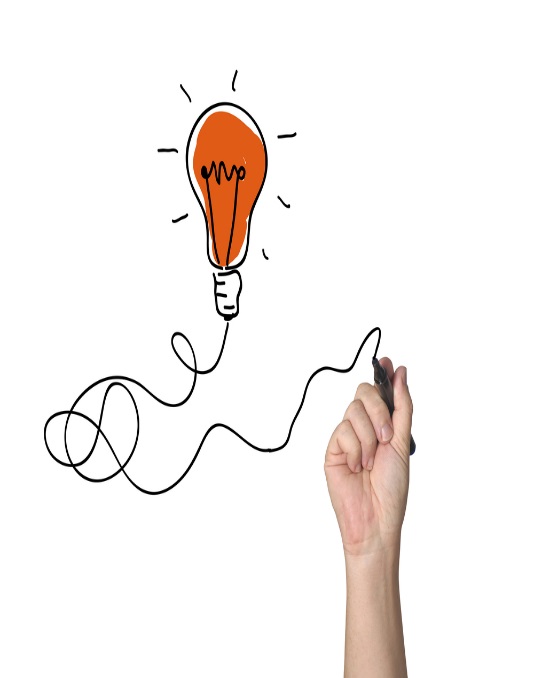 Изменение традиционного подхода к осуществлению процесса воспитания через создание воспитательной технологии, которая позволит обеспечить становление субъектной позиции старшего дошкольника в добровольческой деятельности, что даст возможность развить у ребенка инициативность и сформировать способы реализации инициативы.
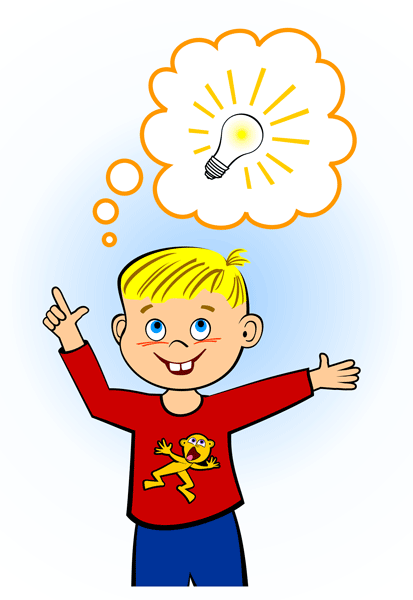 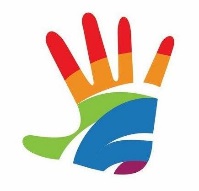 АКТУАЛЬНОСТЬ обусловлена:
- инициативность как волевое свойство (М. И. Вайсфельд, П. Ф. Каптерев, П. Ф. Лесгафт, и др.)
- формирование самостоятельности (Н. В. Бордовская, В. 3. Вульфов, Р. Е. Вай-нер,  и др.)
-	развития познавательной активности (Д.Б. Богоявленская, Н.А. Менчинская, В.Д. Небылицин, Н.Н. Подьяков и другие)
-	в условиях трудовой деятельности (Е.А.Шанц),
-	психологические факторы (Б. Г. Ананьева, Ф. Н. Гоноболина, А. Г. Ковалева, и др.),
-	развитие социальной активности (Л.А.Герасимова, Е.А.Архипова, Р.Г.Казакова,  и др.).
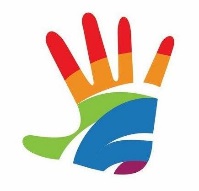 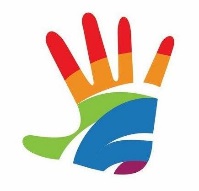 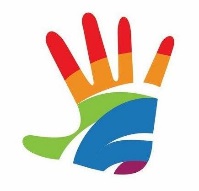 Совместно с активистами Волонтерского центра социальной работы ДГТУ "Горящие сердца" с новогодней сказкой посетили ребят из отделения детской онкологии Ростовского научно-исследовательского онкологического института.
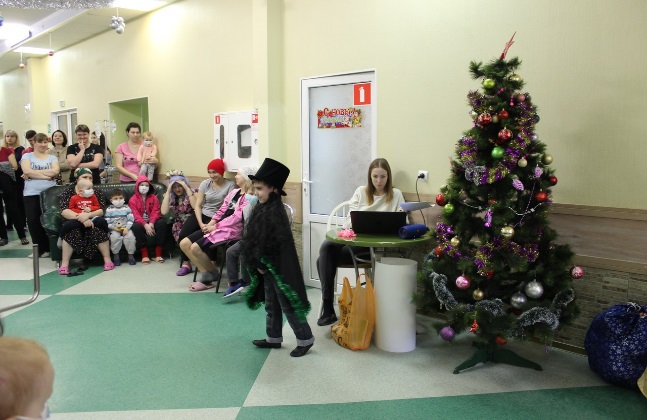 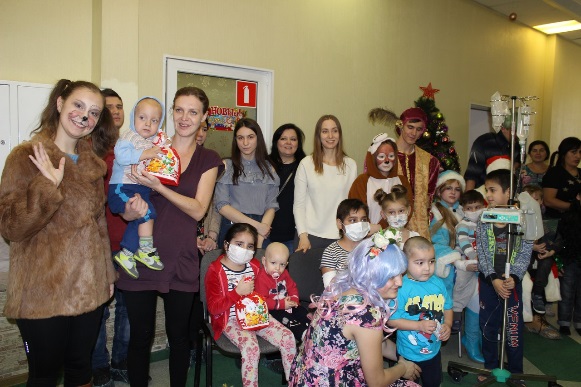 «Книжка-малышка на радость малышам»,
«Видео-открытка «Верим в команду»,
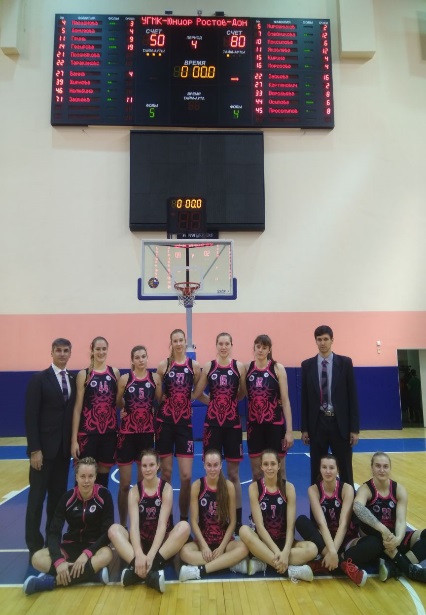 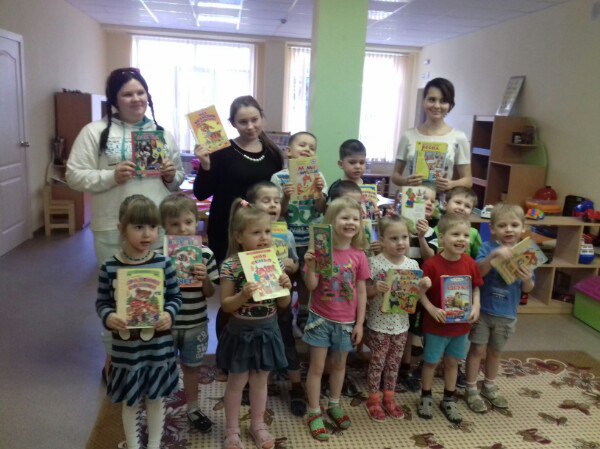 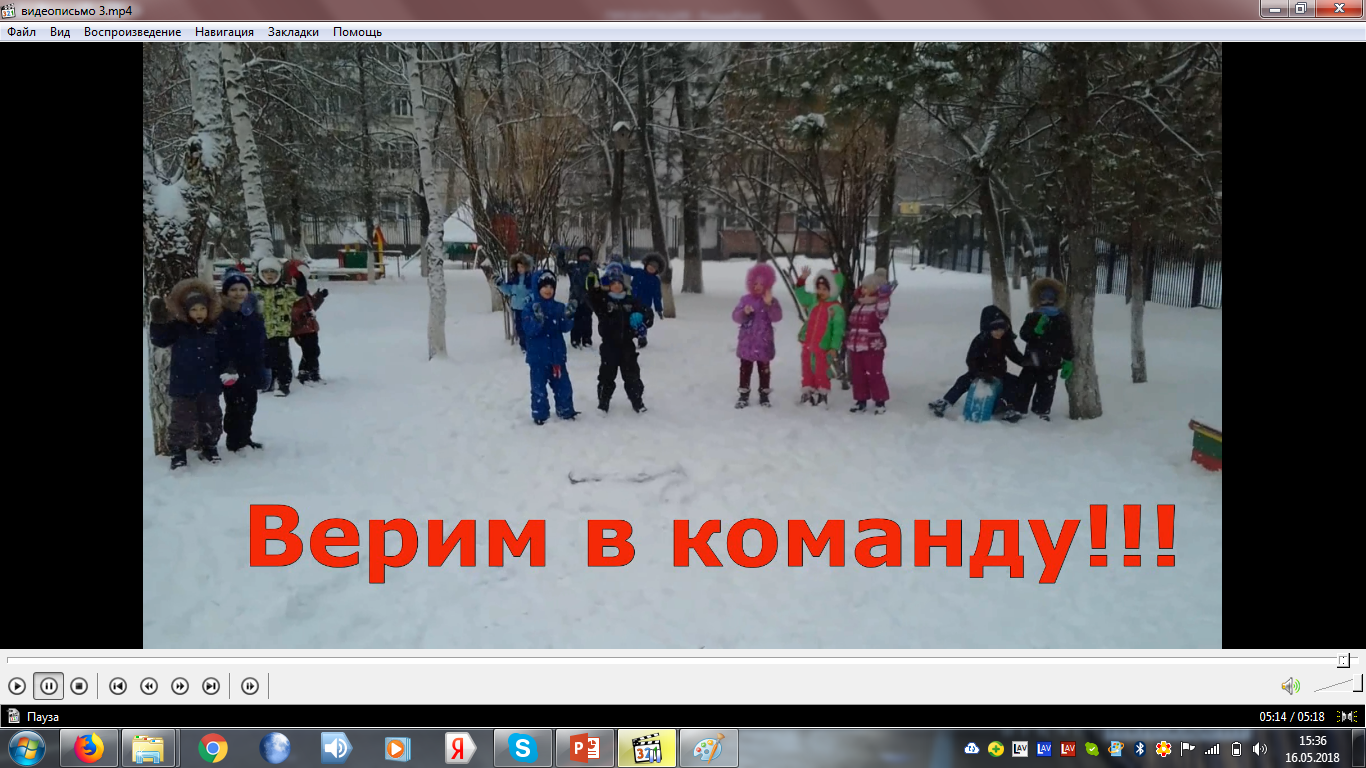 Муниципальное бюджетное дошкольное образовательное учреждение города Ростова – на – Дону «Детский сад № 77»
ПЕДАГОГИЧЕСКИЙ ПРОЕКТ
 «Эко-добровольчество старших дошколят»
Авторы проекта: 
Жолобова О.П., заведующий, МБДОУ № 77 г. Ростова-на-Дону
Пигарева О.А., ст. воспитатель МБДОУ № 77.
Зелинская М.Г., аспирант 1 курса ЮФУ АПиП, 
Участники: Мясищева И.В., Парахина М.А., воспитатели,  дети подготовительной группы № 5 «Страна чудес».

Научный руководитель:
Татаринцева Н.Е., д.п.н., профессор
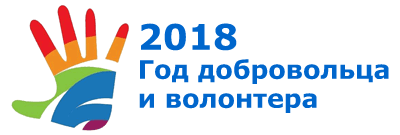 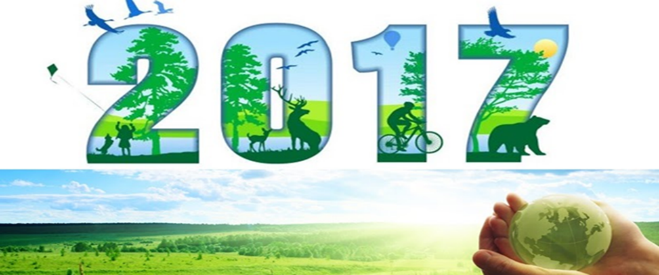 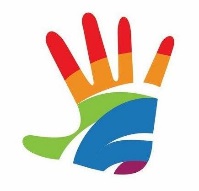 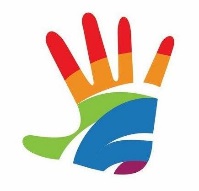 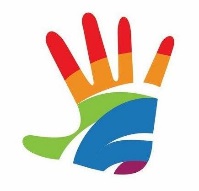 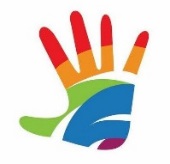 I ЭТАП. Подготовительный
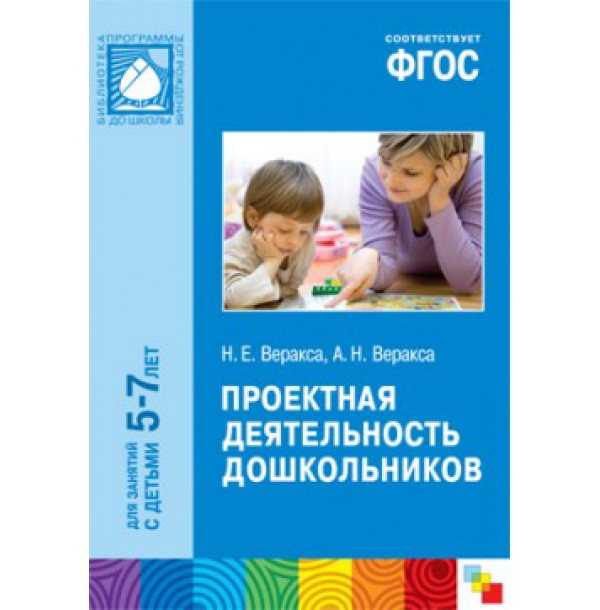 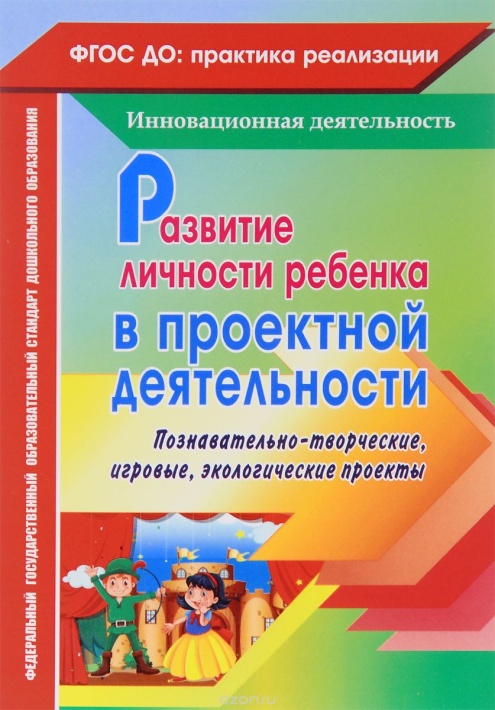 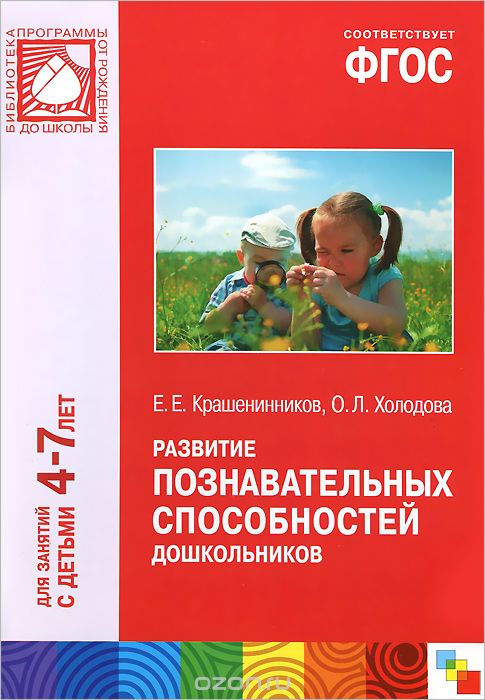 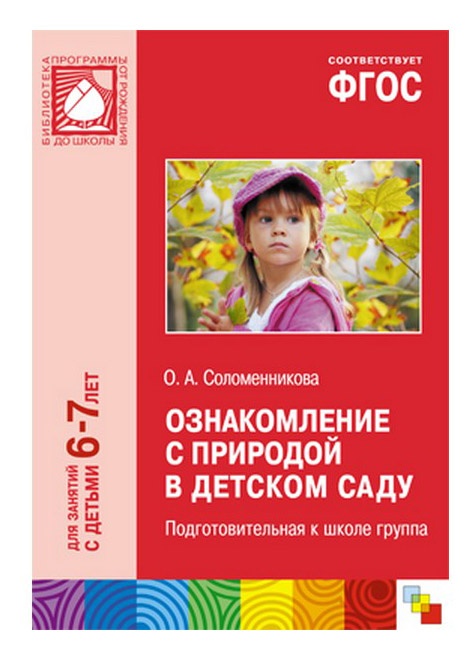 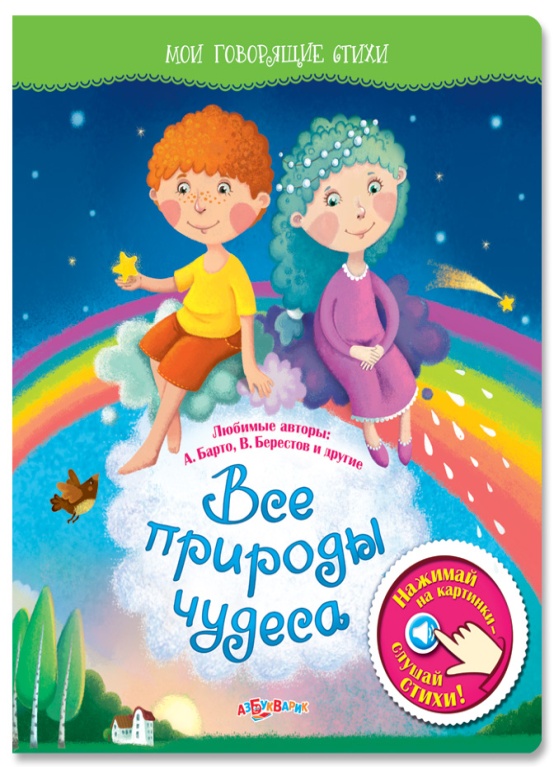 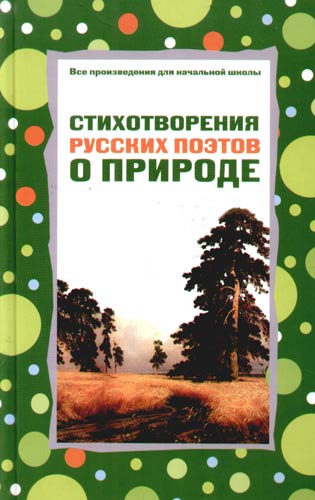 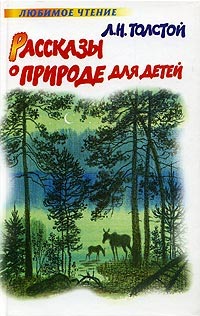 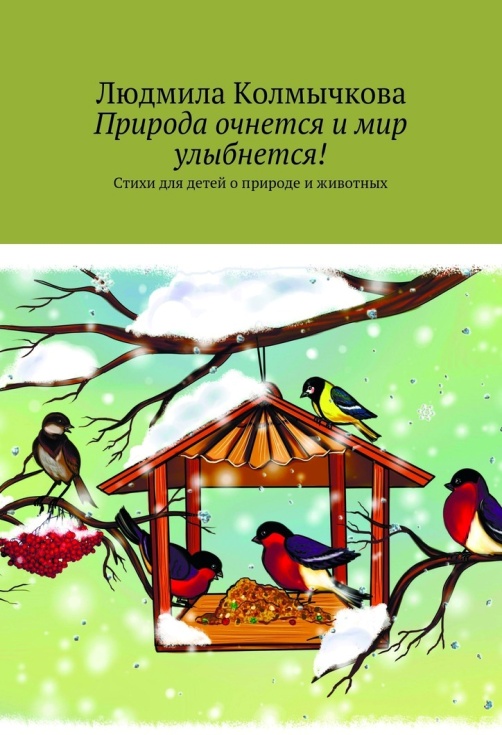 II ЭТАП. Организационный
1. Командообразование. Целеполагание.
 Посвящение в «экологический патруль».
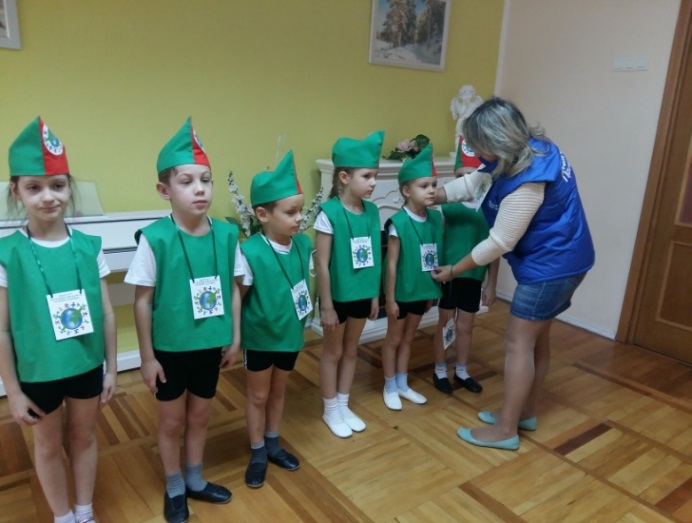 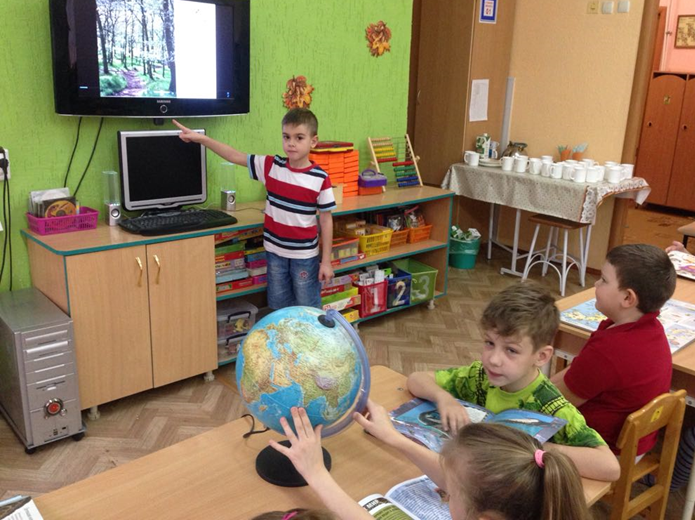 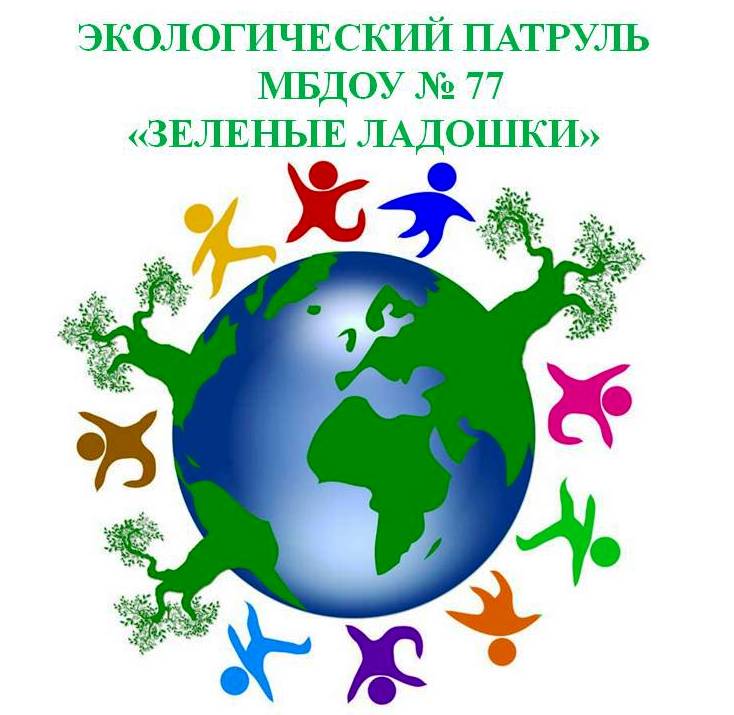 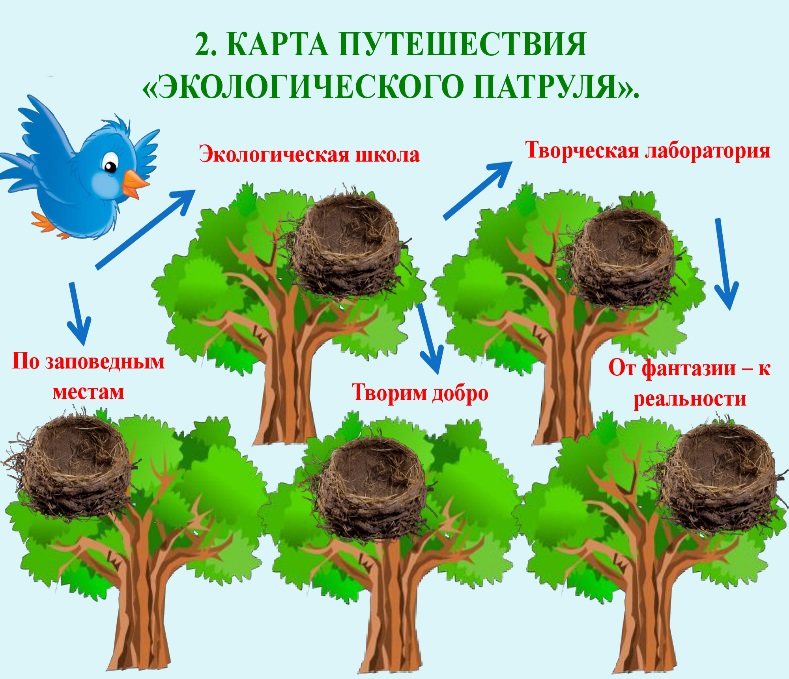 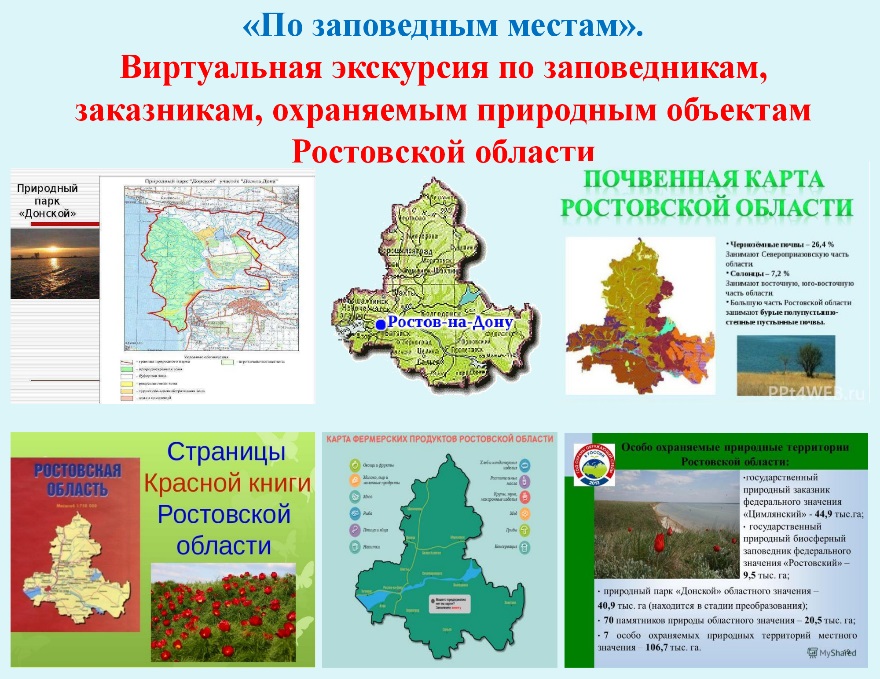 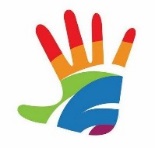 «Экологическая школа» преемственность поколений
«Копилка добрых дел»
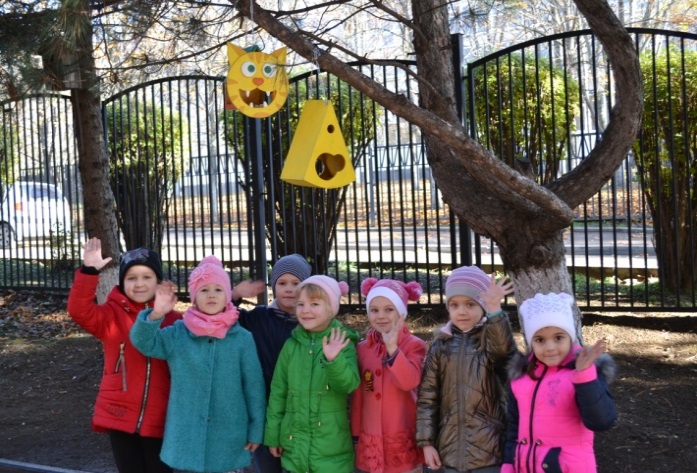 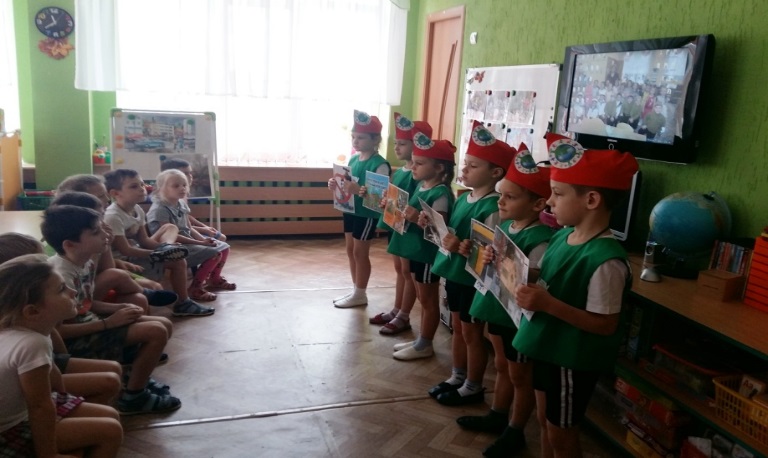 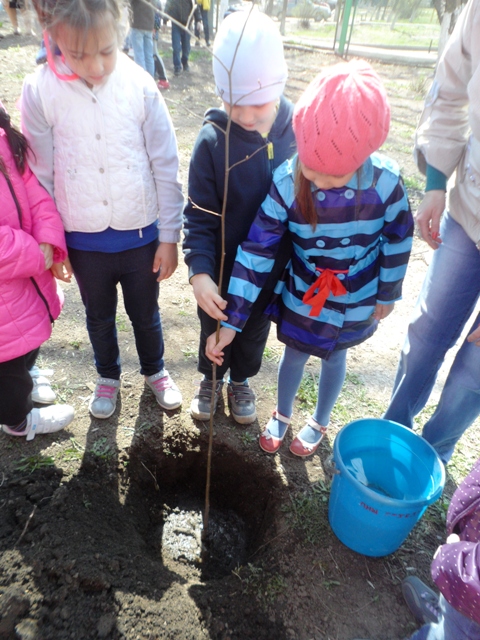 Изготовление кормушек и скворечников. Кормление птиц.
«Творческая лаборатория»
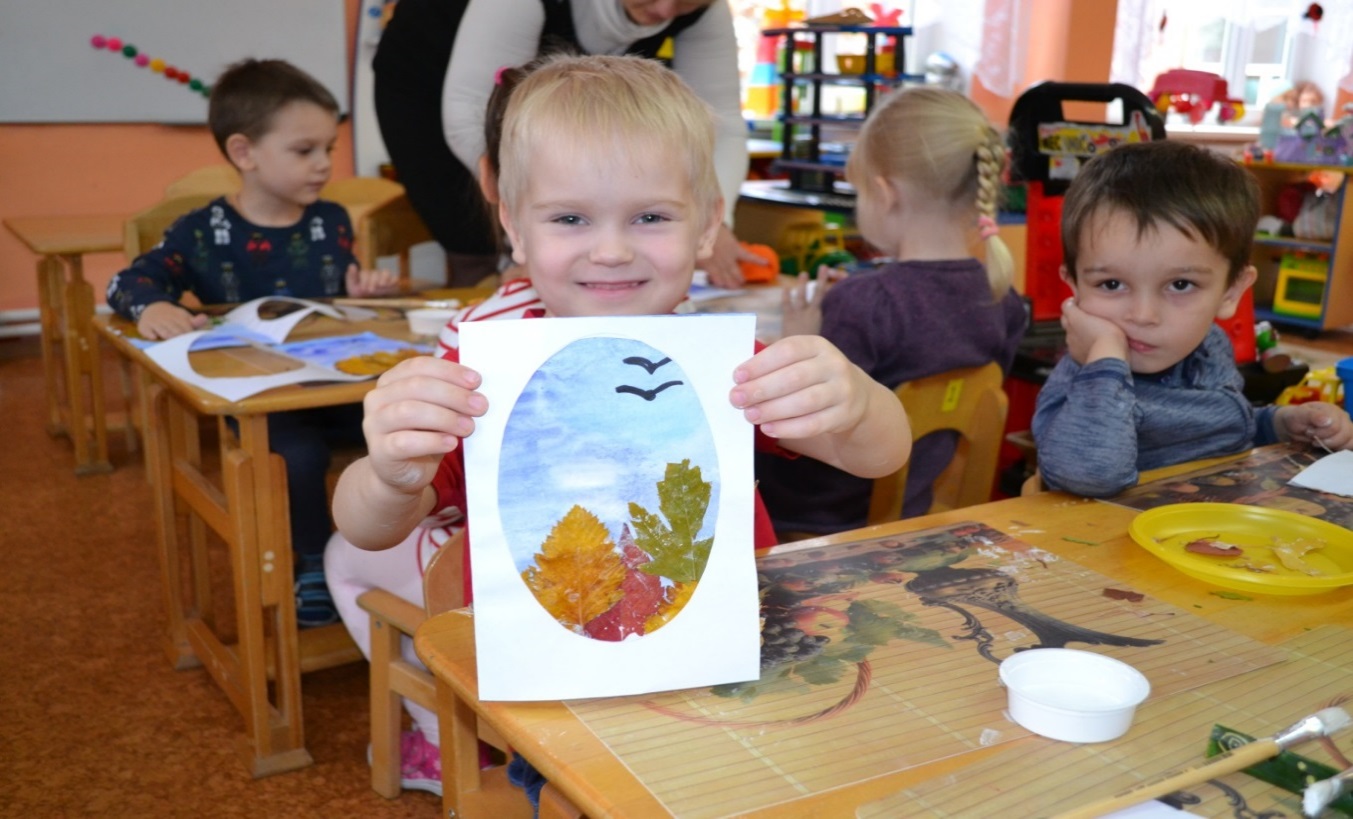 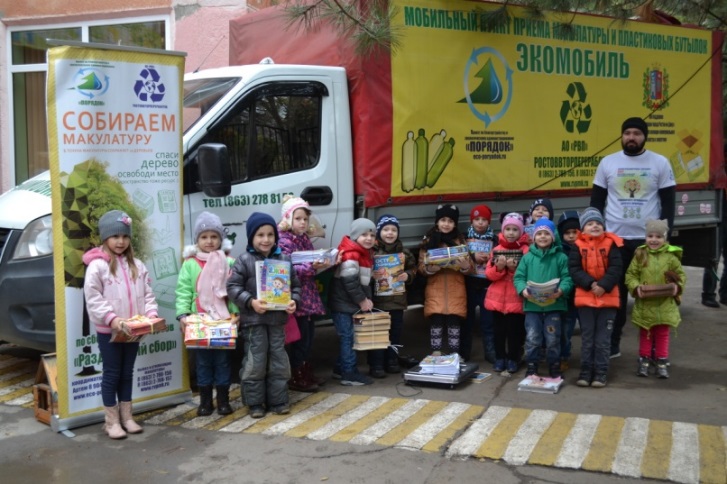 Посадка деревьев и кустарников на территории детского сада
Сбор макулатуры
«От фантазии – к реальности»
«Рощу Мартовицкого, где с тобой растем, для потомков сбережем»
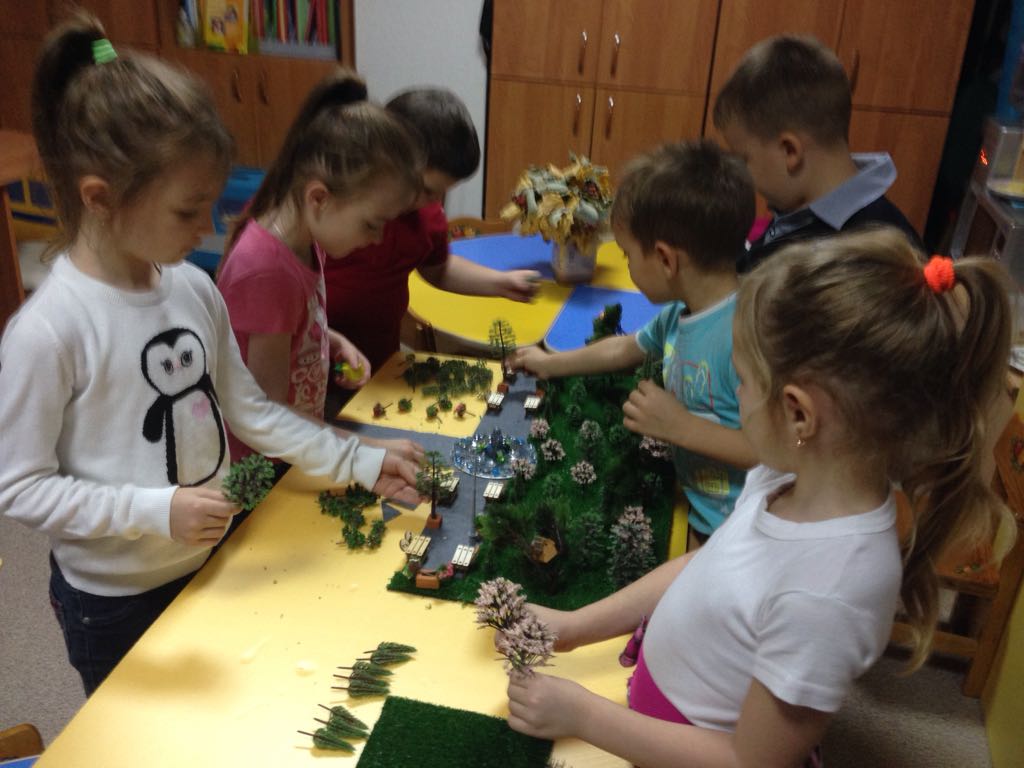 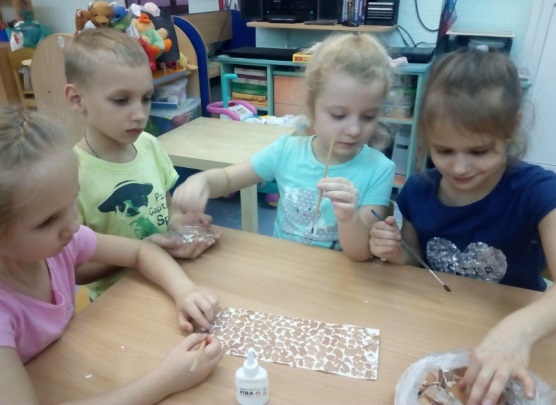 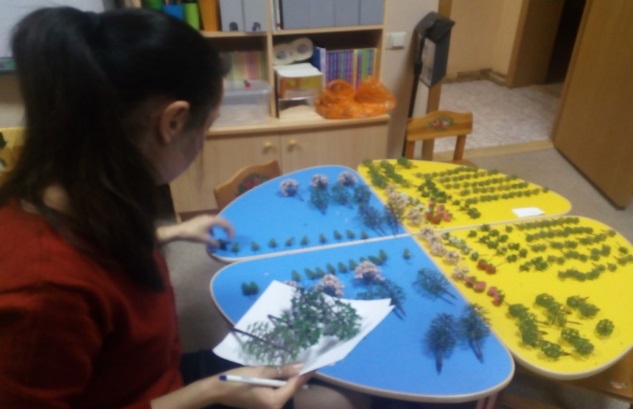 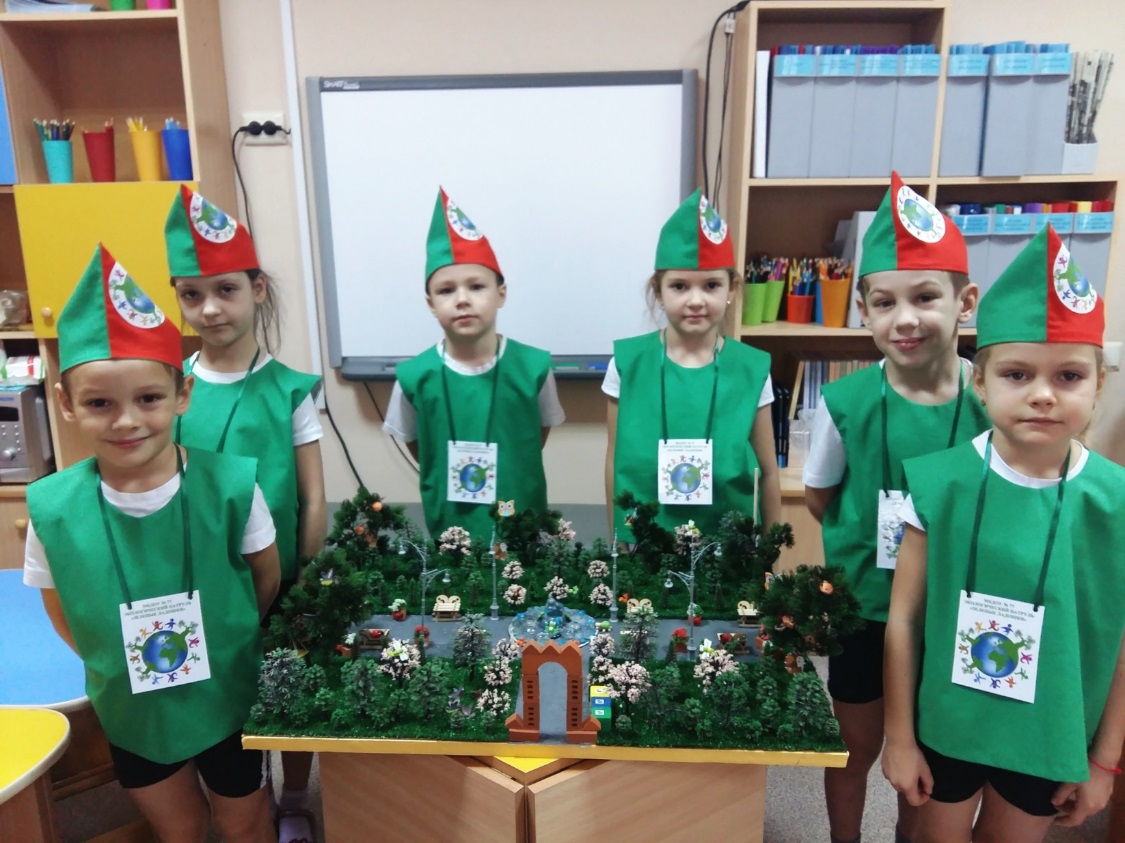 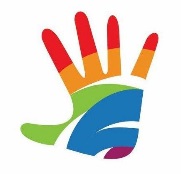 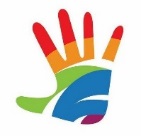 Литература
1. Короткова Н.А. Наблюдение за развитием детей в дошкольных группах / Н.А.Короткова, П.Г.Нежнов. – Изд.3-е, дораб. – Москва: Линка-Пресс, 2014. -64 с.
2.Паршина Ю. В. Волонтерское движение и его истоки в России // Изв. Волгогр. Гос. пед. ун -та. — 2009. — № 9. — С. 106–109.
3.Плотниекс И. Э. Формирование инициативности как черты личности старшего школьника: Дис. ... канд. пед. наук. -Рига, 1967. - 310 с.
4.Татаринцева Н.Е. Поддержка и развитие инициативности в игре у детей старшего дошкольного возраста /Н.Е.Татаринцева, М.Г.Зелинская//// Известия ЮФУ. Педагогические науки. №10. С.67-73.
5.Татаринцева Н.Е. Специфика проектной деятельности педагогов в дошкольной образовательной организации / Н.Е.Татаринцева, Е.Е.Реброва // Известия ЮФУ. Педагогические науки. 2015. № 12. C.63-70.
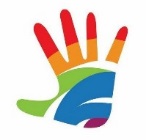 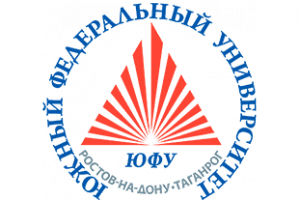 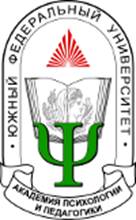 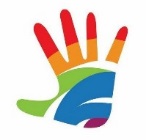 БЛАГОДАРИМ ЗА ВНИМАНИЕ!